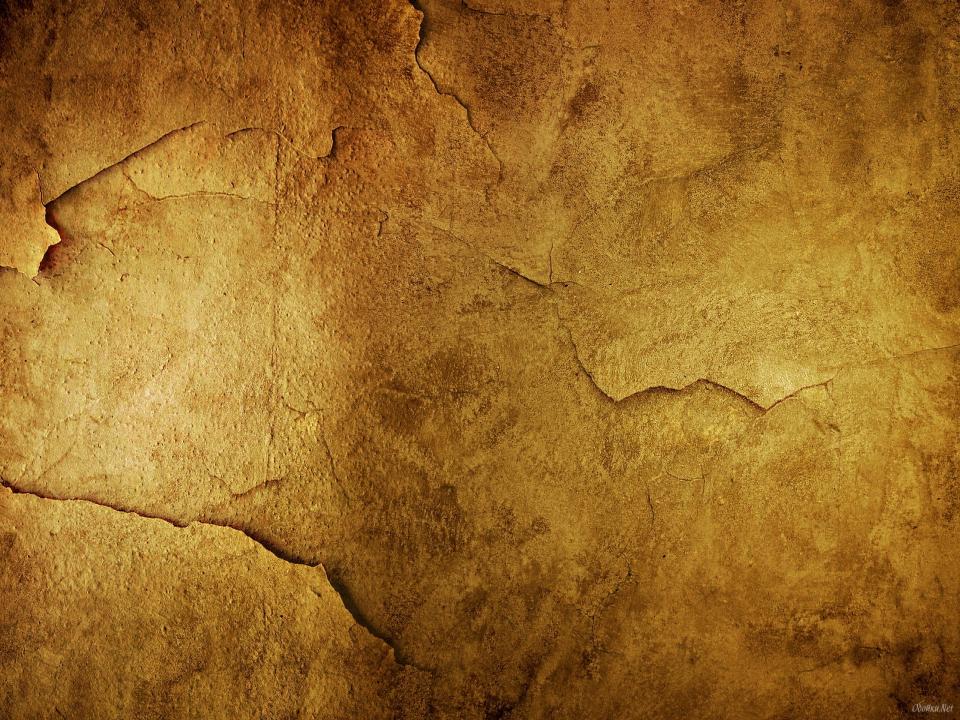 Комплексные числа
Комплексные числа и операции над ними.
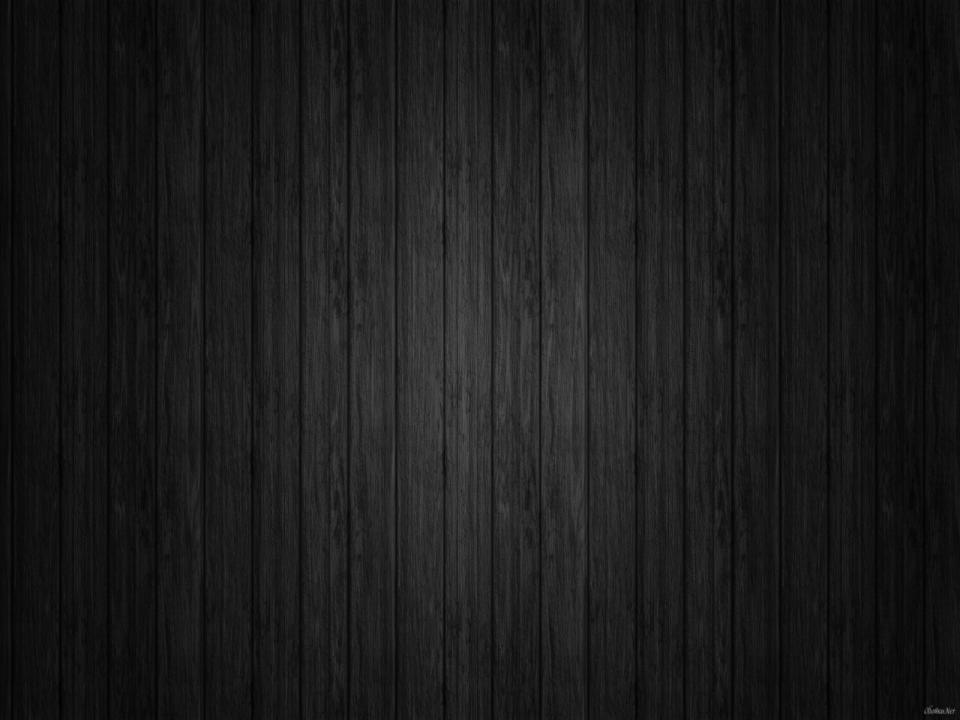 Содержание:
«Плюсы» и «минусы» основных  числовых систем.
Условия. 
Вид комплексного числа.
Определения.
Формулы.
Свойства.
Геометрическая интерпретация комплексного числа.  
Сложение и умножение комплексных чисел. 
Формула Муавра.
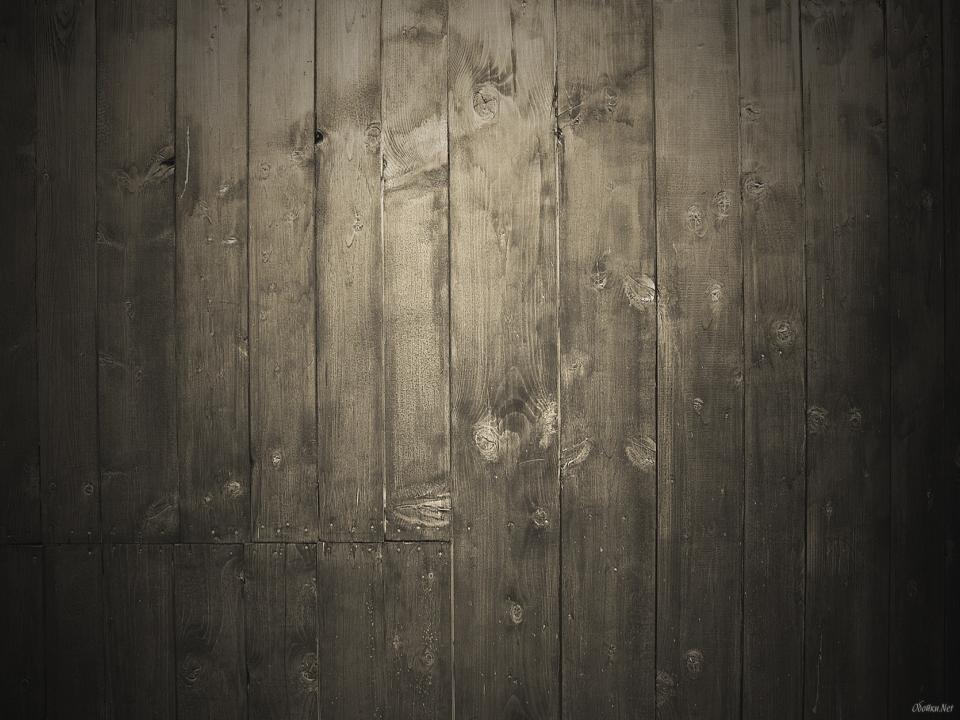 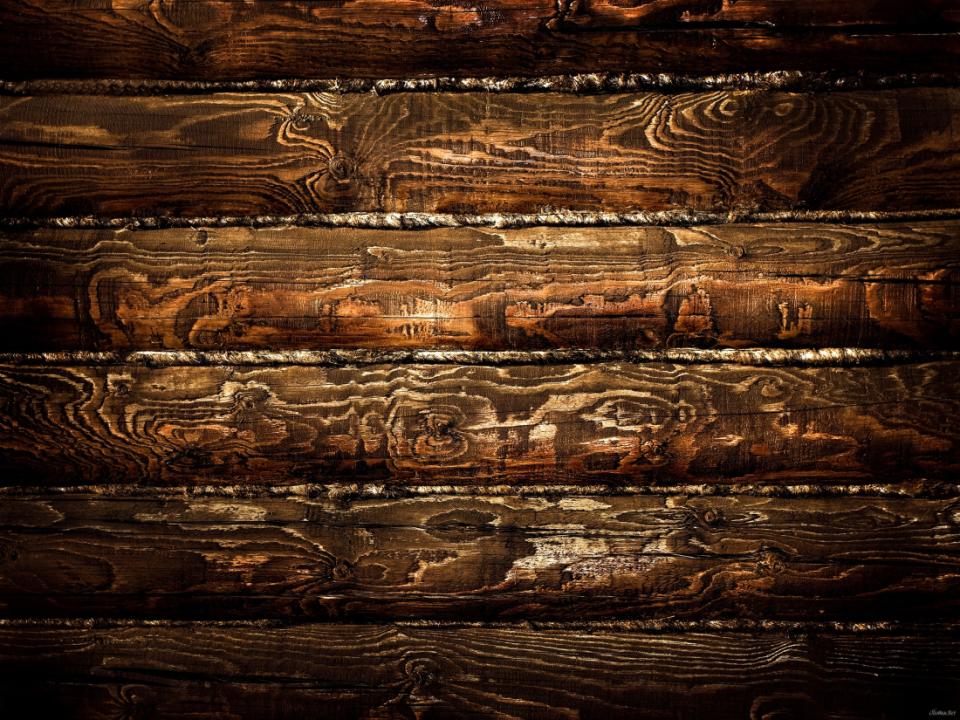 УСЛОВИЯ, которые должны удовлетворять комплексные числа …
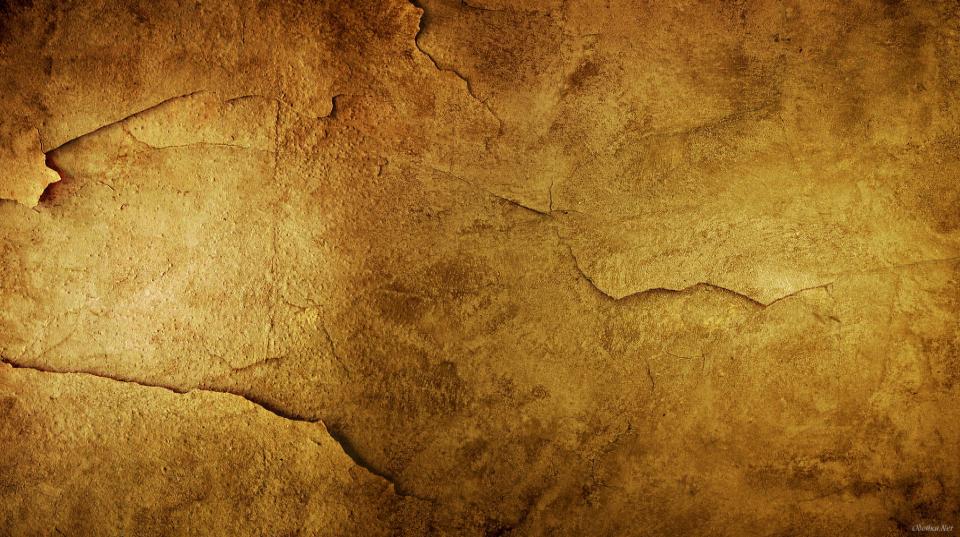 1. Существует комплексное число, квадрат которого равен -1
2.Множество комплексных чисел содержит все действительные числа.
3.Операции сложение, вычитания, умножения и деления комплексных чисел удовлетворяют обычным законом арифметических действий
    (сочетательному, переместительному, распределительному)
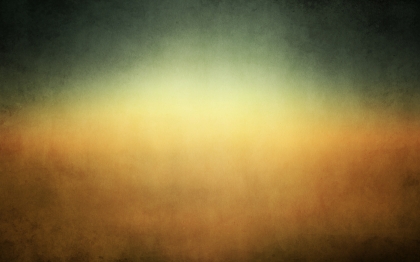 Вид комплексного числа
i²=-1, i-мнимая единица
В общем виде правила арифметических         операций с чисто мнимыми числами таковы: 
    ai+bi=(a+b)i; ai-bi=(a-b)i;
    a(bi)=(ab)i; (ai)(bi)=abi²=-ab
    (a и b –действительные числа)
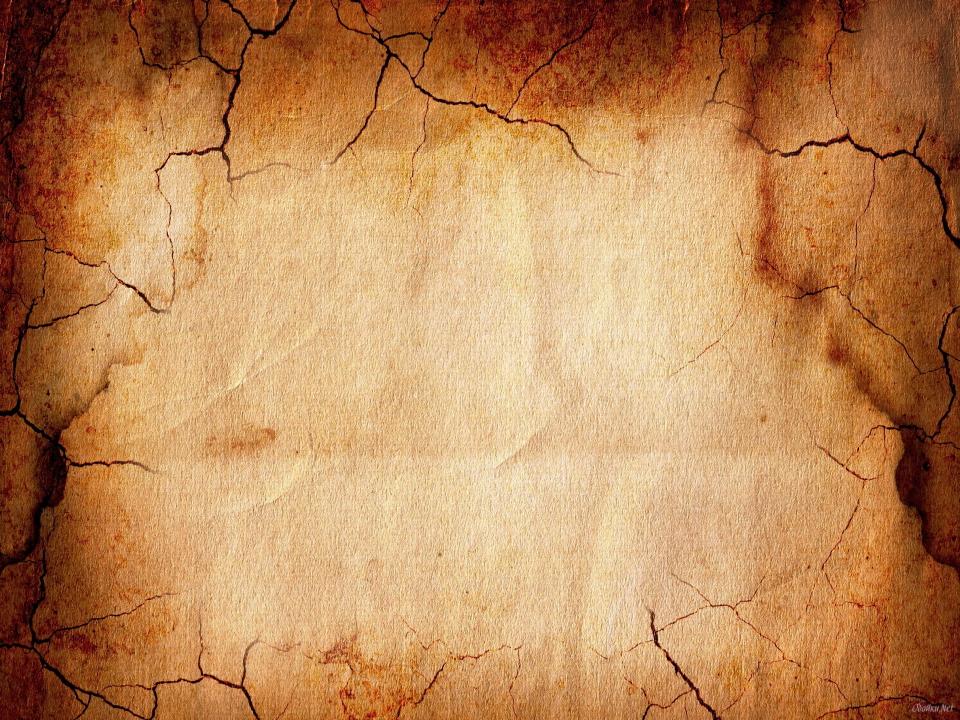 Определения
Определение №1 
       Комплексным числом называют сумму     действительного числа и чисто мнимого числа. 

       Z=a+bi c C ↔ a c R, b c R, i – мнимая единица. 

            В записи z = a+bi  число a называют действительной частью        комплексного число z,  а число b – мнимой частью                       комплексного числа z.
               Определение №2 
       Два  комплексных числа называют  равными, если равны их       действительные части  и равны их мнимые части.
                      a+bi=c+di↔ a=c, b=d.
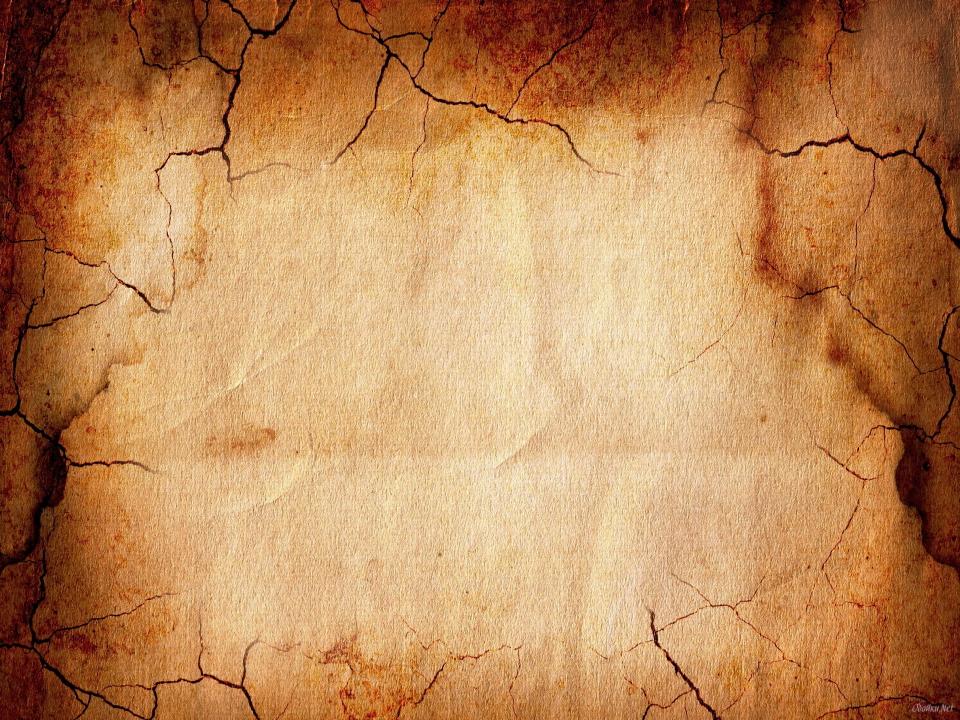 Определение №3
 
    Если у комплексного числа
    сохранить действительную часть 
    и поменять знак у 
    мнимой части, то получится 
    комплексное число, сопряженное  данному.  

   
         Z=X+YI        X-YI
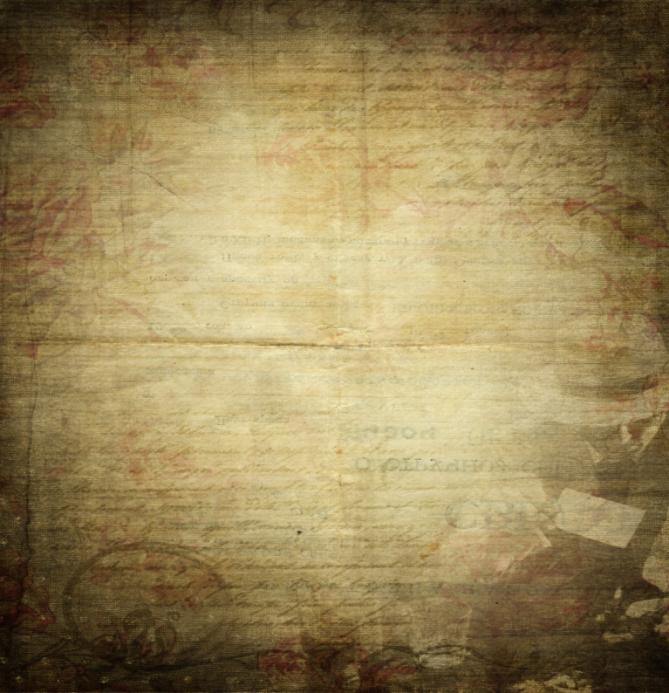 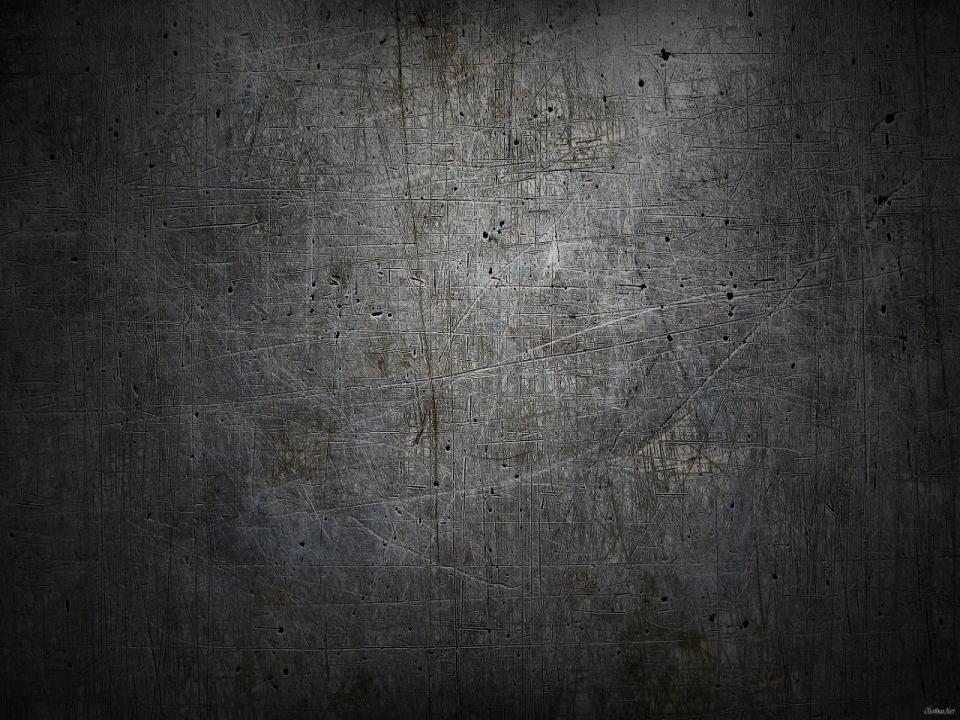 Формулы
Сумма комплексных чисел: 
     z1+z2 = (a+bi)+(c+di)=(a+c)+(bi+di)=(a+c)+i(b+d)
       Разность комплексных чисел:
     z1-z2 = (a+bi)-(c+di)=(a-c)+i(b-d) 
       Произведение комплексных чисел: 
      (a+bi)(c+di)=i(ac-bd)+(bc+ad)
       Формула для частного двух комплексных чисел:       
a+bi = ac+bd + bc-ad
i
c+di     c²+d²     c²+d²
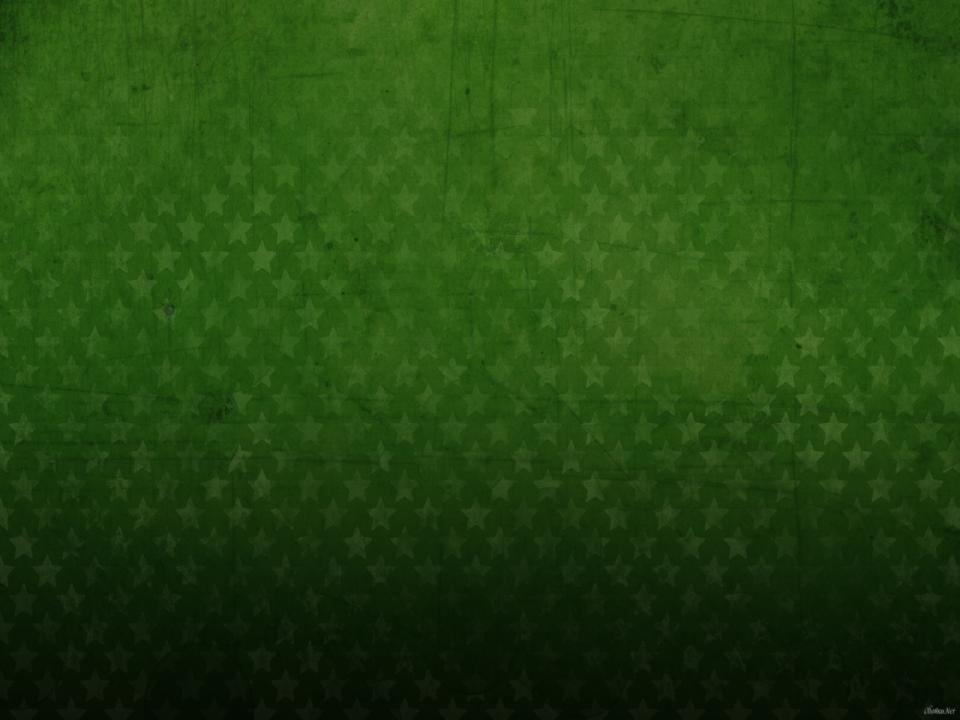 Свойства
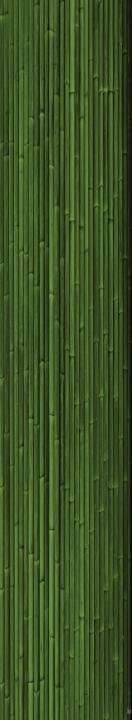 Свойство 1
Если  z= x+yi, то  z*z=x² +y² 
  z1     Следует и числитель и знаменатель дроби умножить на число, сопряженное   знаменателю.  

Свойство 2 
Z1+ Z2=Z1+Z2  т.е. число, сопряженное сумме двух комплексных чисел, равно сумме сопряженных данным числам.   

Свойство 3
   Z1-Z2=Z1-Z2, т.е. число, сопряженное разности двух комплексных чисел,     равно разности сопряженных данным числам.
z2
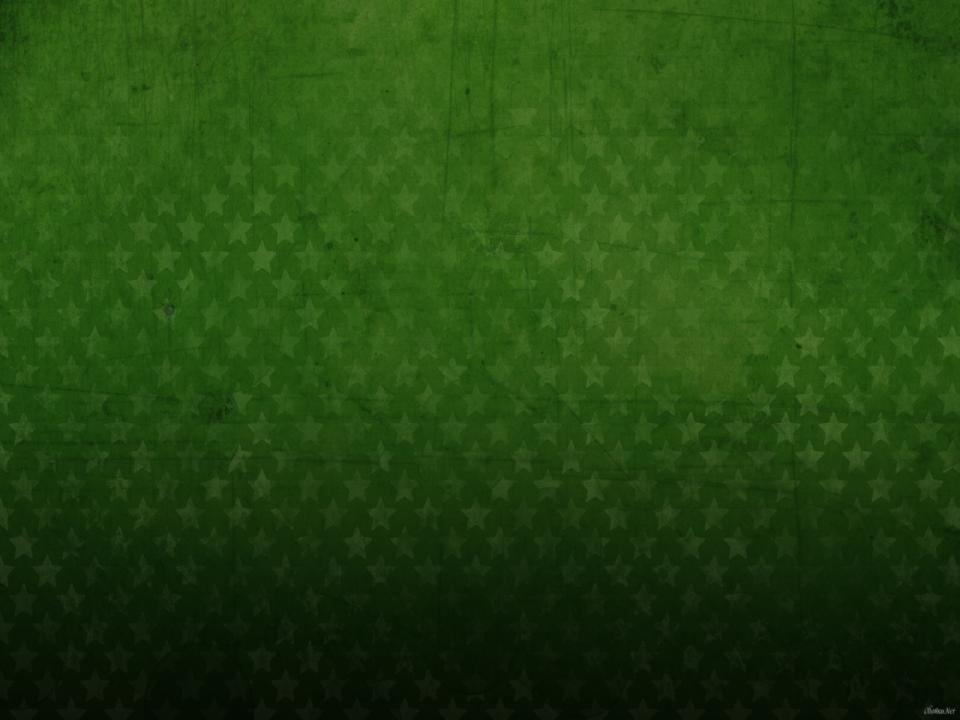 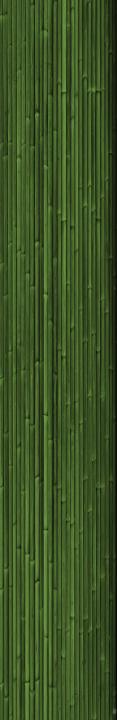 Свойство 4
 Z1Z2=Z1 Z2 т.е число, сопряженное произведению двух комплексных чисел , равно произведению сопряженных данным числам. 
С другой стороны, Z1= a-bi, c-di,  значит, 
Z1 Z2 = (ac – bd)-i(bc+ad)

Свойство 5

Свойство 6
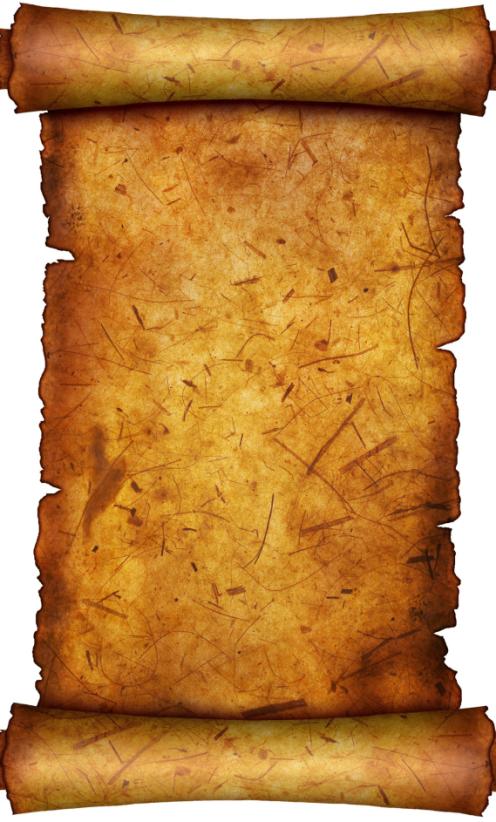 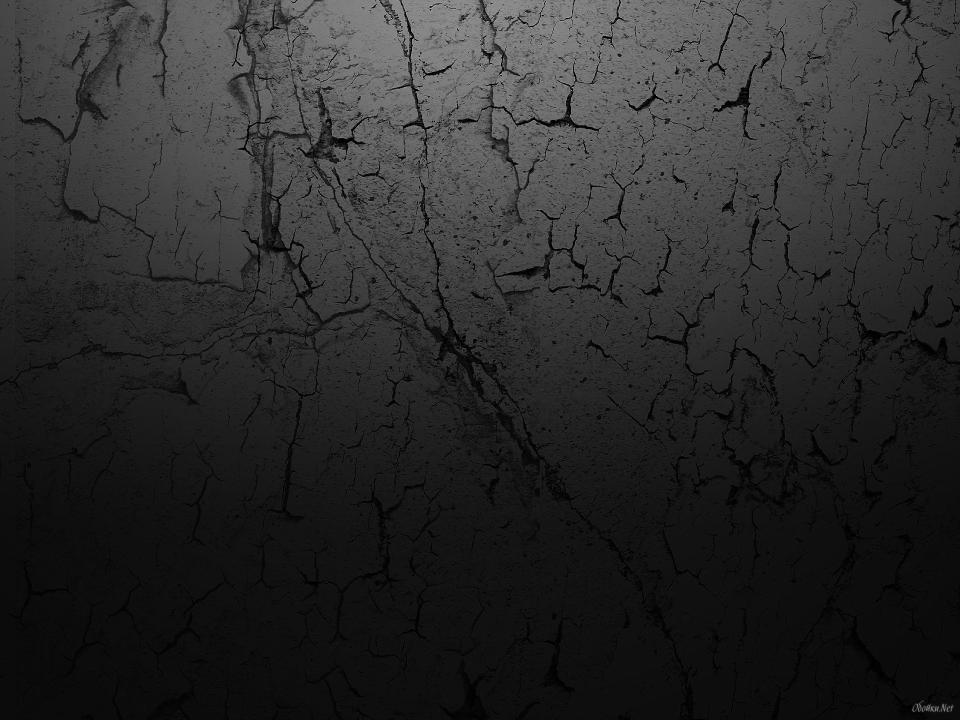 Геометрическая интерпретация комплексного числа.
Y
Y
Z=A+Bl
Bi
Bi
M(A;B)
X
0
0
A
X
A
Сложение и                           умножение комплексных                       чисел.
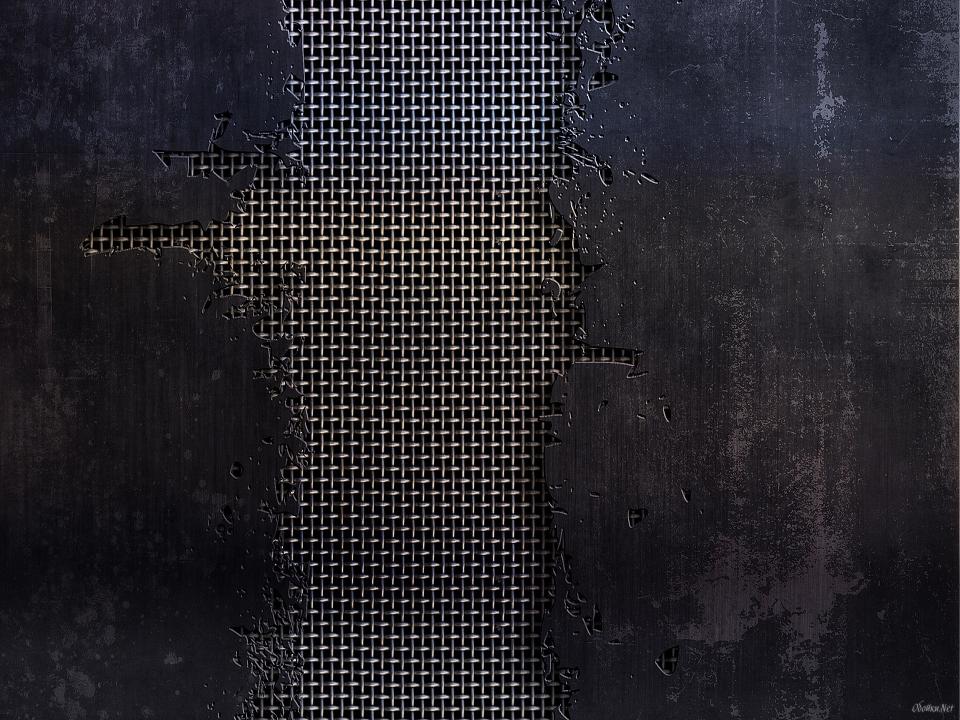 Геометрическая форма
Алгебраическая форма
Сумма
(A+iB) + (C+iD)= 
(A+C)+(B+D)I
Произведение 
Z1= r1 (cos φ1+ i sin φ1)
Z2= r2(cos φ2+ i sin φ2)
Z1 ·Z2= r1r2[cos( φ1+ φ2)+isin ( φ1+ φ2)]
Произведение 
(A+iB) · (C+iD)=
(AC-BD)+(AD+BC)i
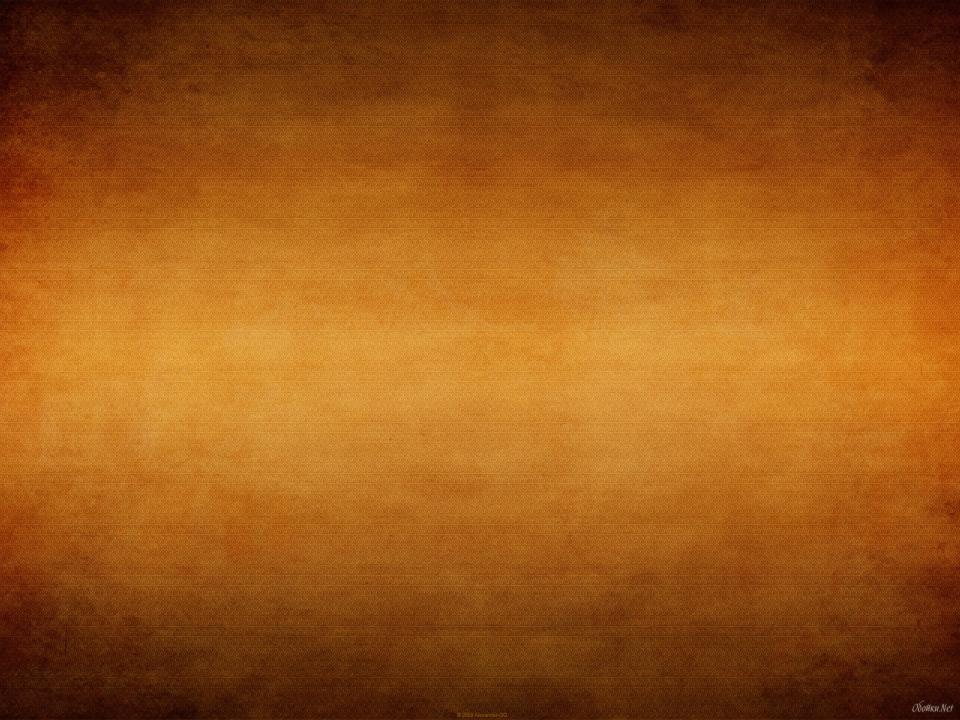 Формула Муавра
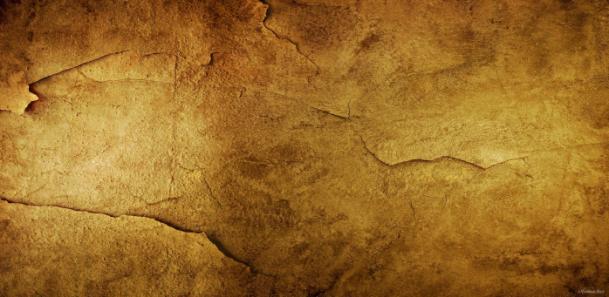 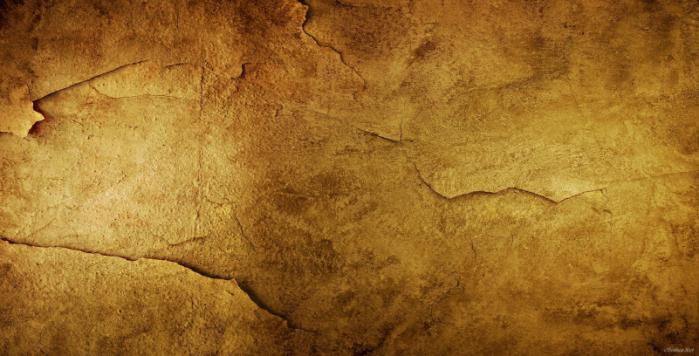 Для любого Z= r (cos φ+ i sin φ)≠0  и любого натурального числа n
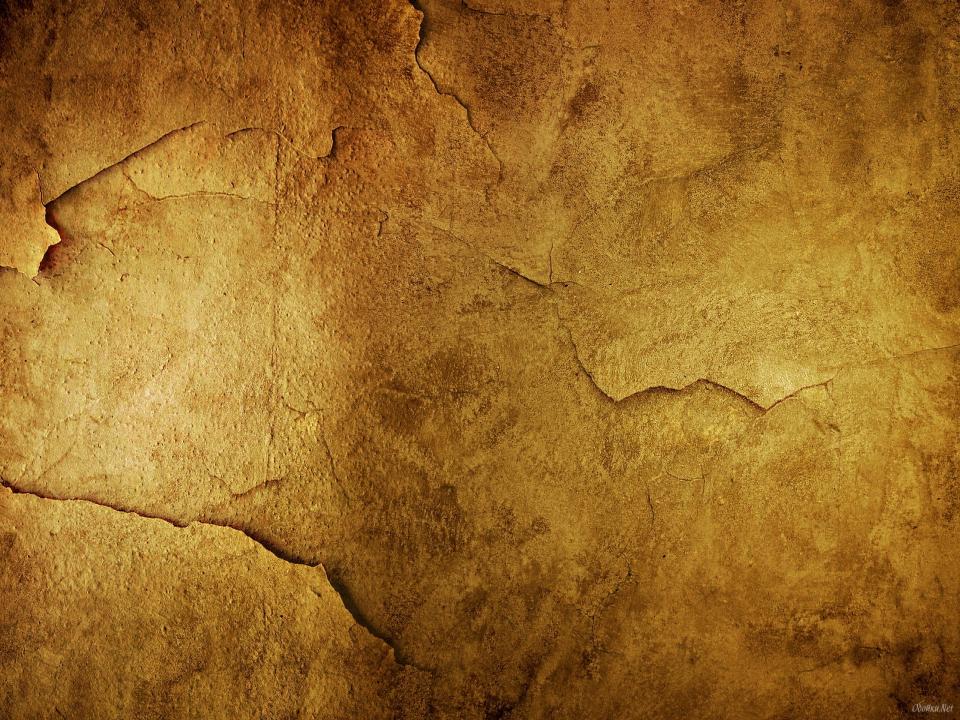 Вторая формула Муавра определяет все корни двучленного уравнения степени n
Теорема Гаусса: каждое алгебраическое уравнение имеет в множестве комплексных чисел по крайне мере один корень
Каждое алгебраическое уравнение  степени n имеет  в множестве комплексных чисел ровно n-корней.
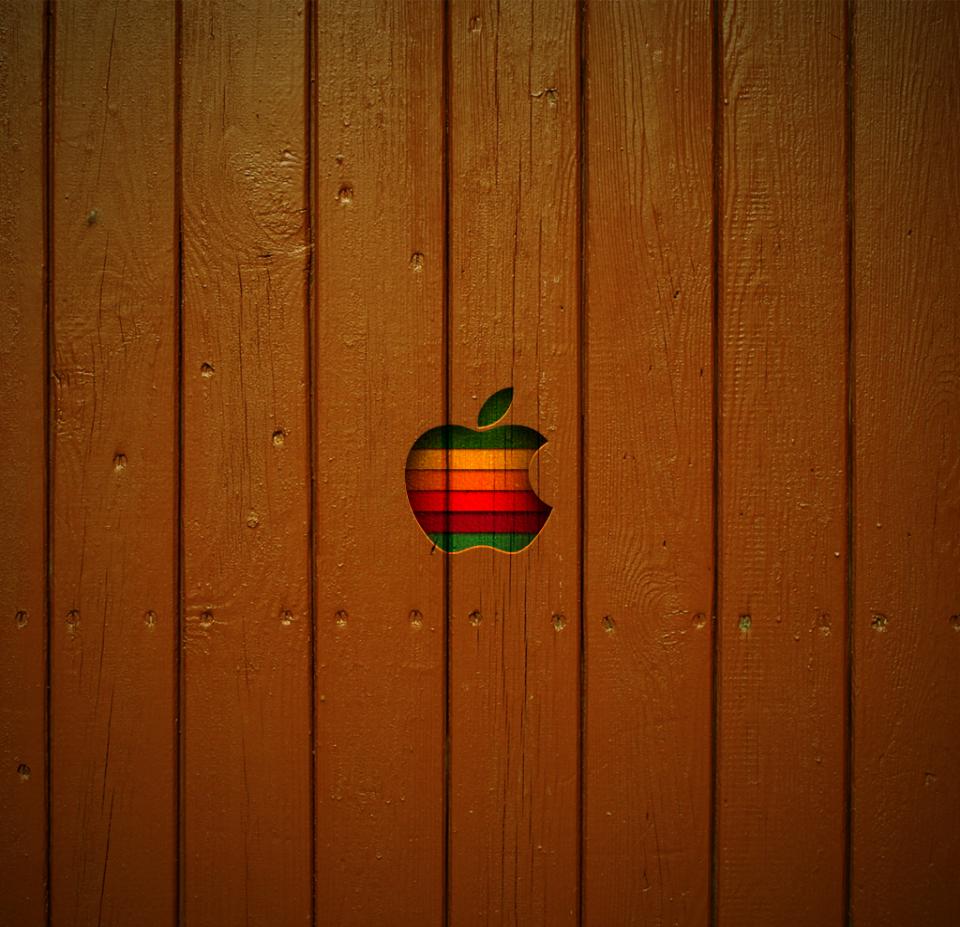 Спасибо за внимание!
Презентацию выполнила:
 ученица 10 «а» класс
 МОАУ «Гимназии №7»
г.Оренбурга 
Елимова Мария.